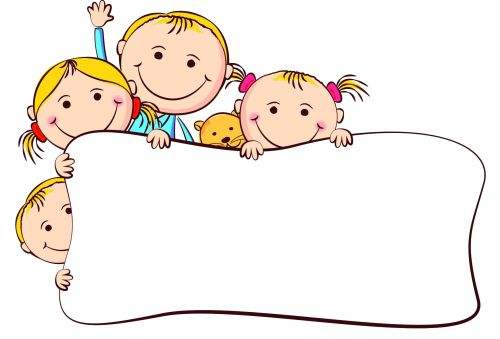 苏教版小学数学一年级上册
求加法里的未知数
武进区前黄中心小学    施丹红
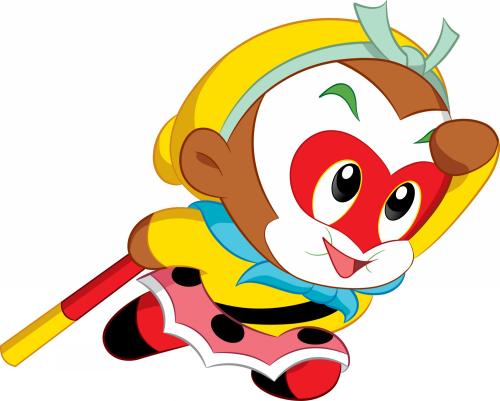 9
4
5
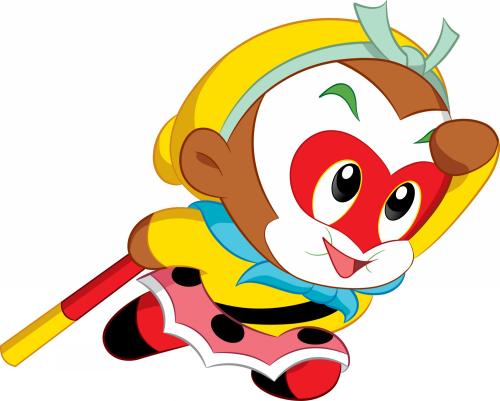 9
6
3
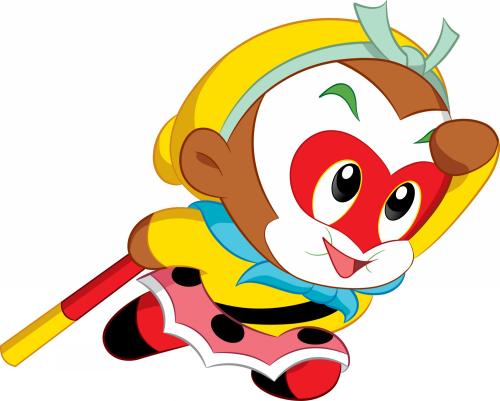 3
4
7
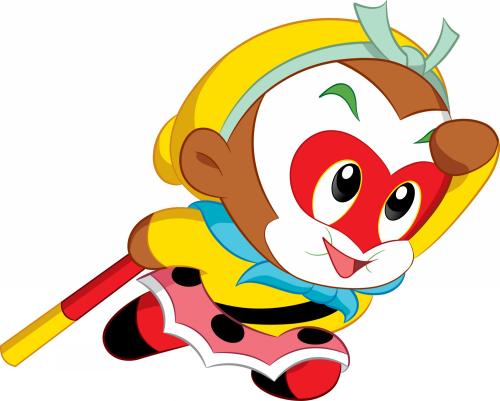 6+4=10
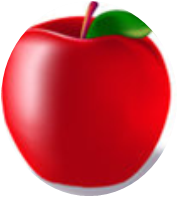 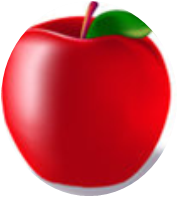 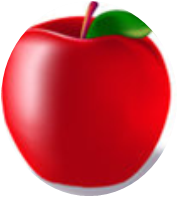 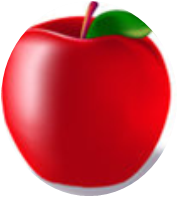 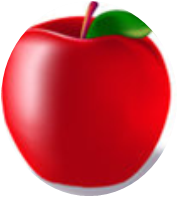 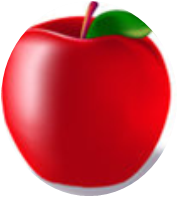 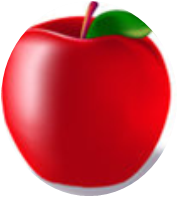 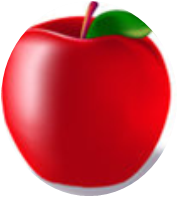 10
10 – 8 = 2
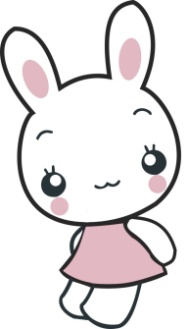 8
再放几个是10个呢？
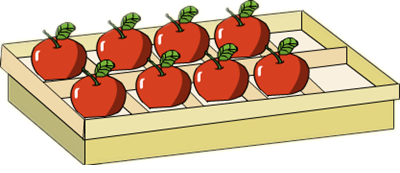 例
2
8 + （     ）= 10
未知数
你是怎样想的呢？
2
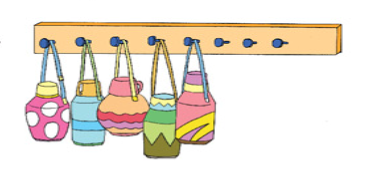 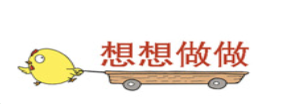 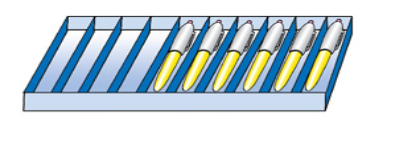 第一关
1、
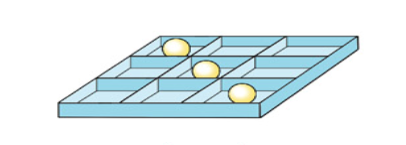 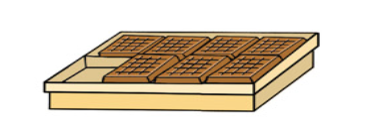 5+（   ）=8
3
（   ）+6=10
4
7+（   ）=8
1
3+（   ）=9
6
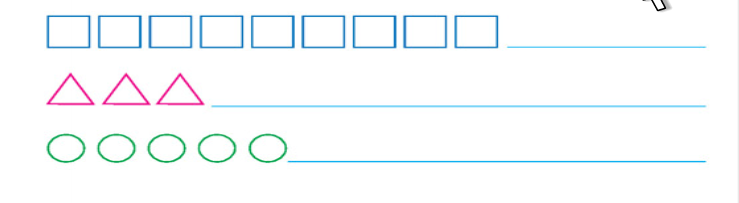 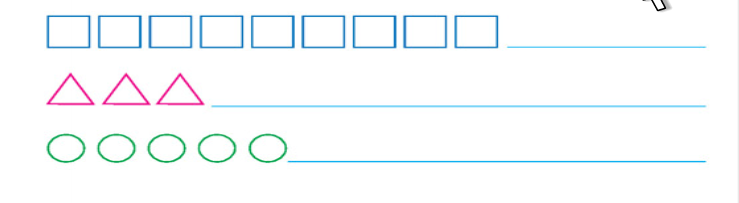 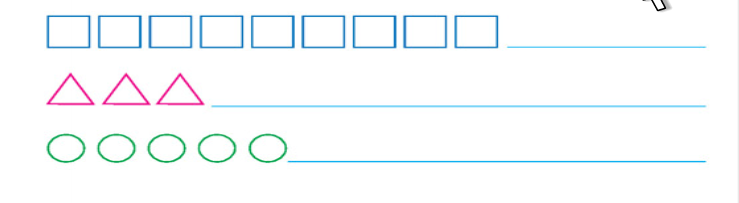 第二关
2、看算式，画画填填。
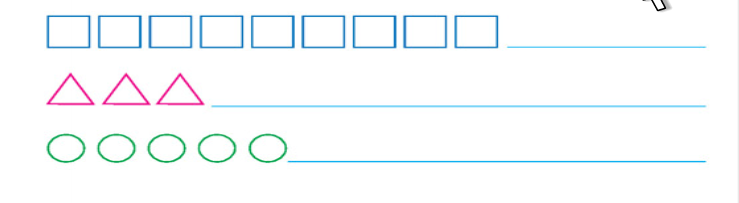 9+（   ）=10
1
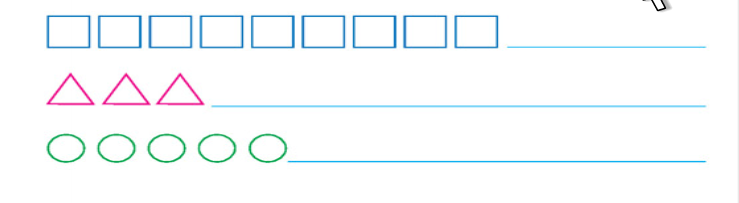 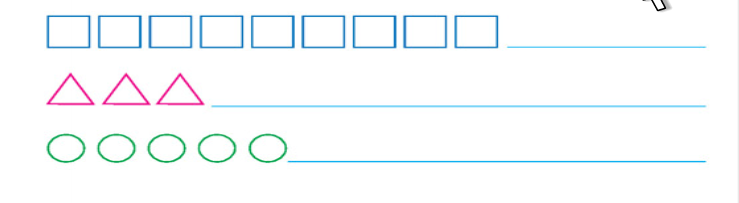 3+（   ）=10
7
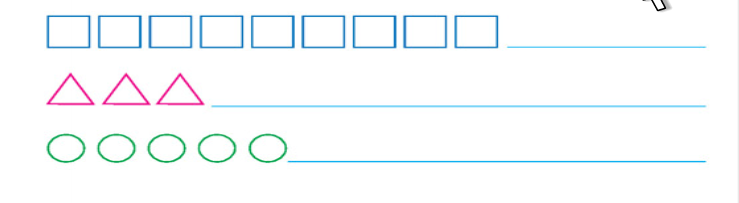 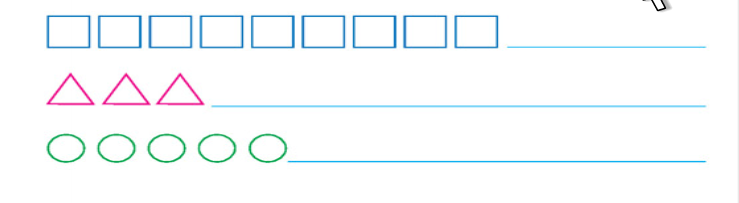 5+（   ）=9
4
6
(   )+1=7
2
1+(   )=3
4
第三关
(   )+2=6
4+(   )=9
5
5
(   )+3=8
6
8
(   )+4=10
2+(   )=10
第四关
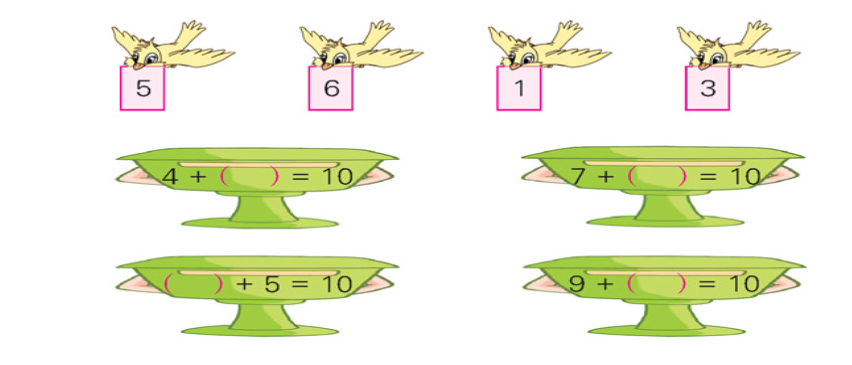 第五关
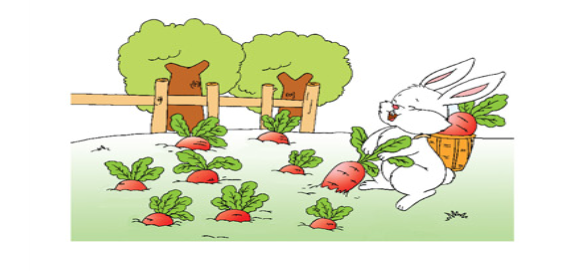 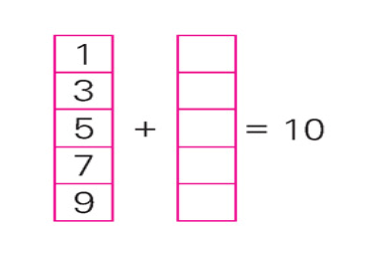 9
7
5
3
1
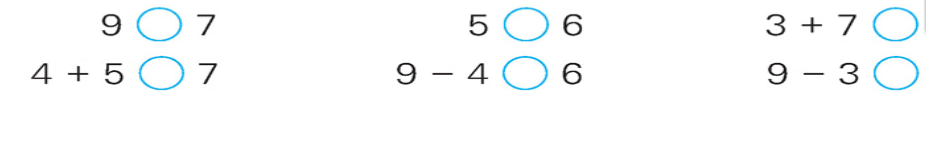 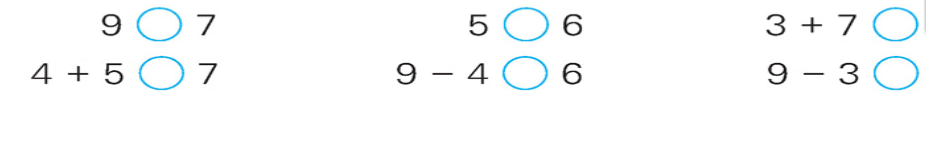 10
5
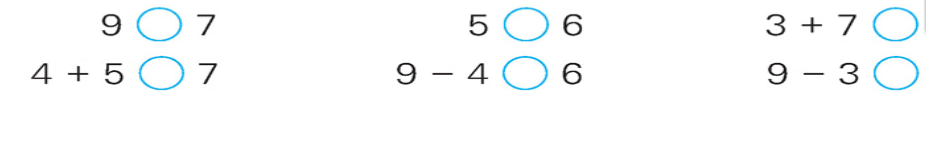 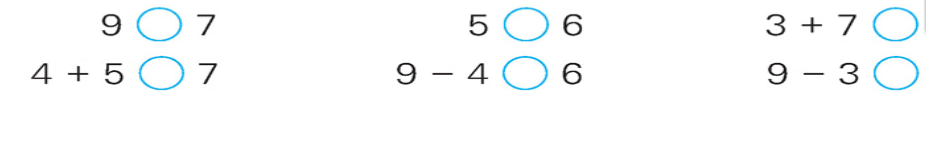 第六关
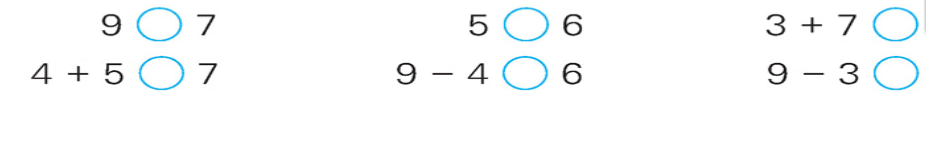 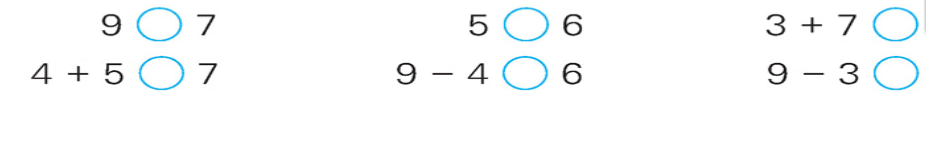 6、
＞
＜
＝
10
＞
＜
＞
5
9
6
说收获
再见！
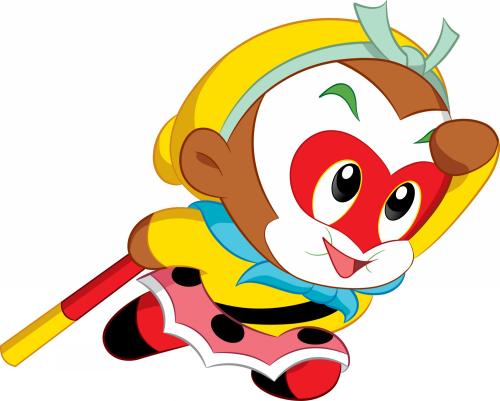